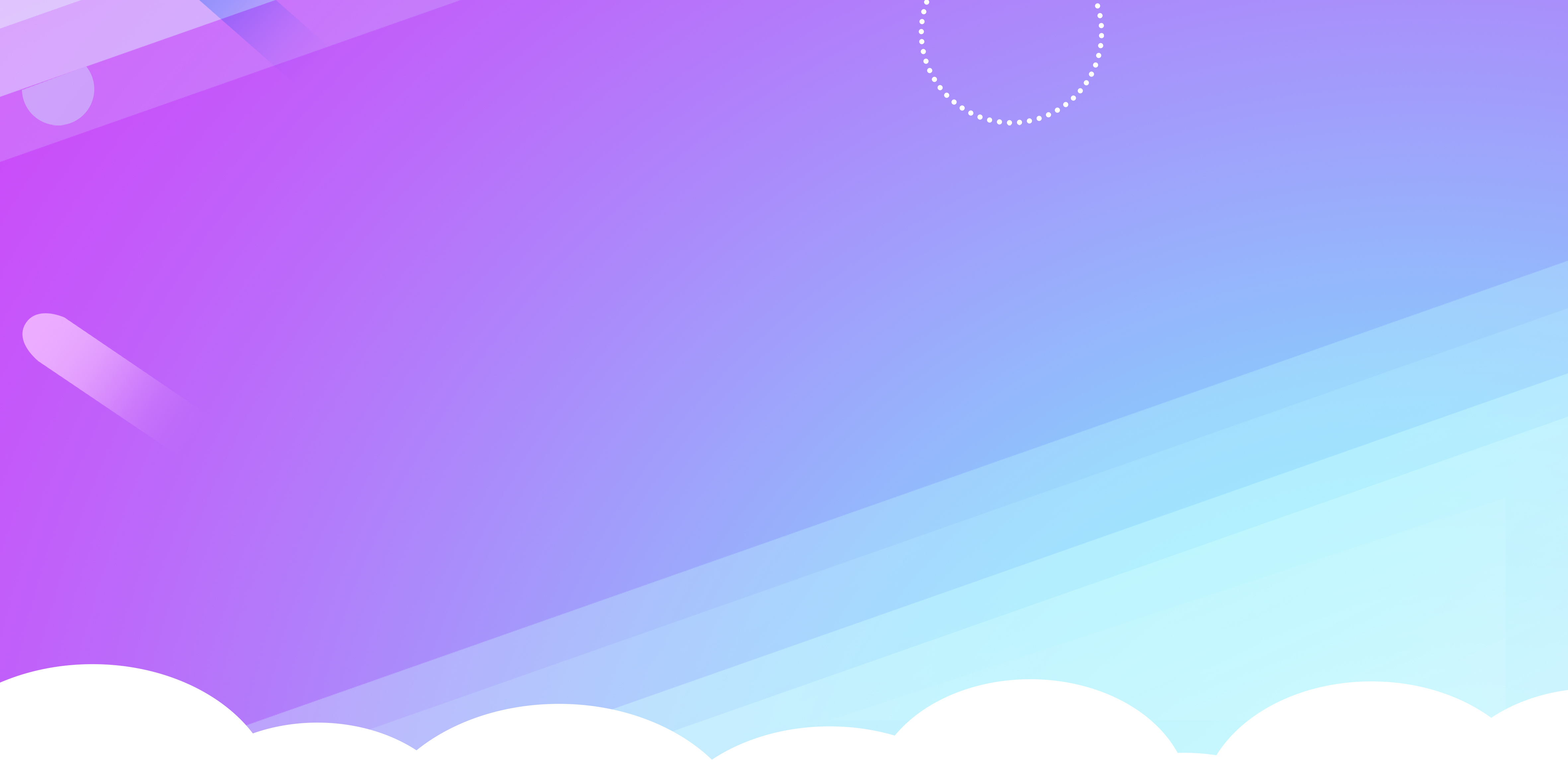 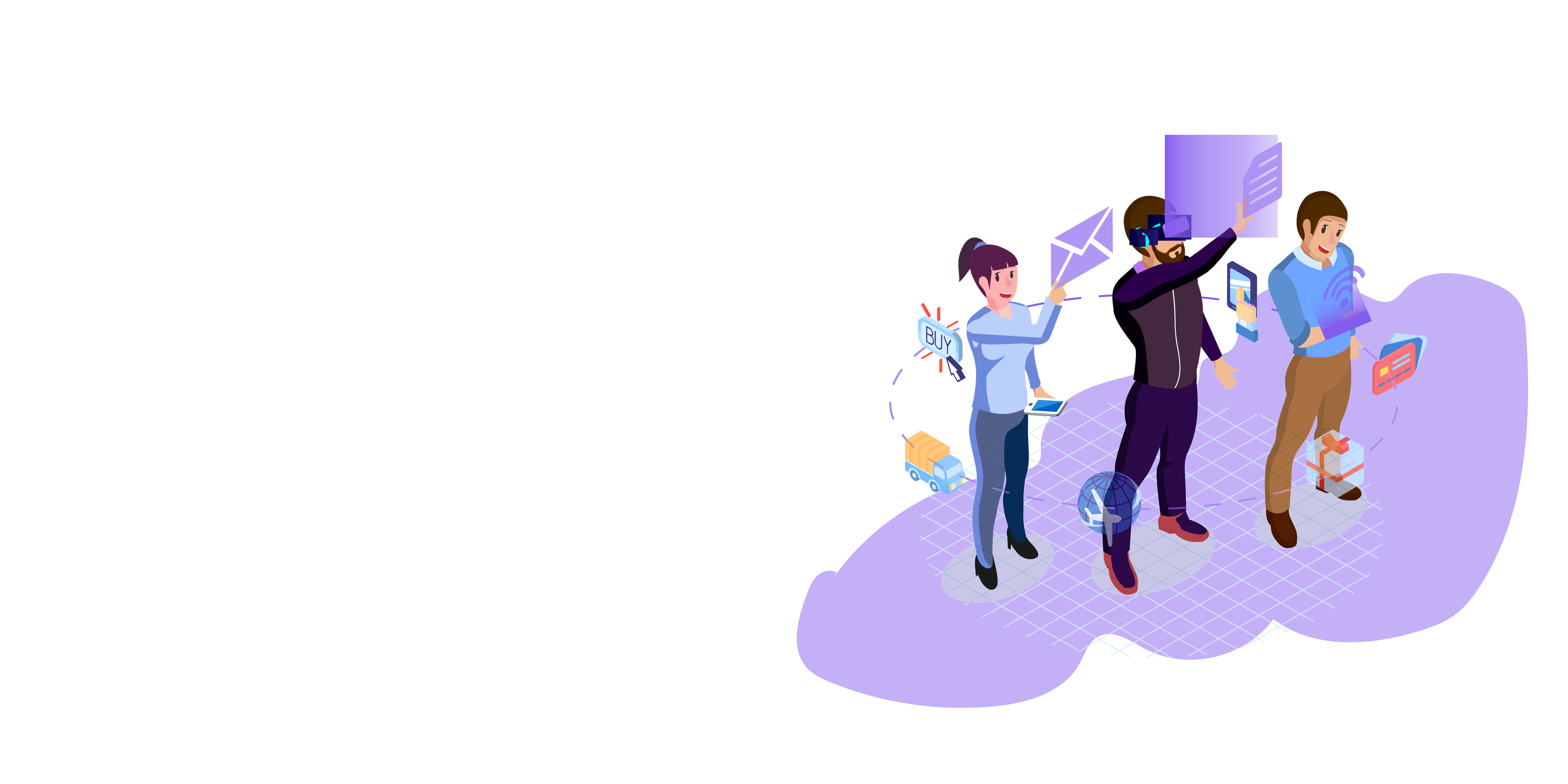 Gradient wind business plan
BUSINESS REPORT
CONTRACTED WIND POWERPOINT TEMPLATE DESIGNS CONTRACTED WIND POWERPOINT TEMPLATE DESIGNS CONTRACTED WIND POWERPOINT TEMPLAT E DESIGNS CONTRACTED WIND POWERPOINT TEMPLATE DESIGNS
CONTENTS
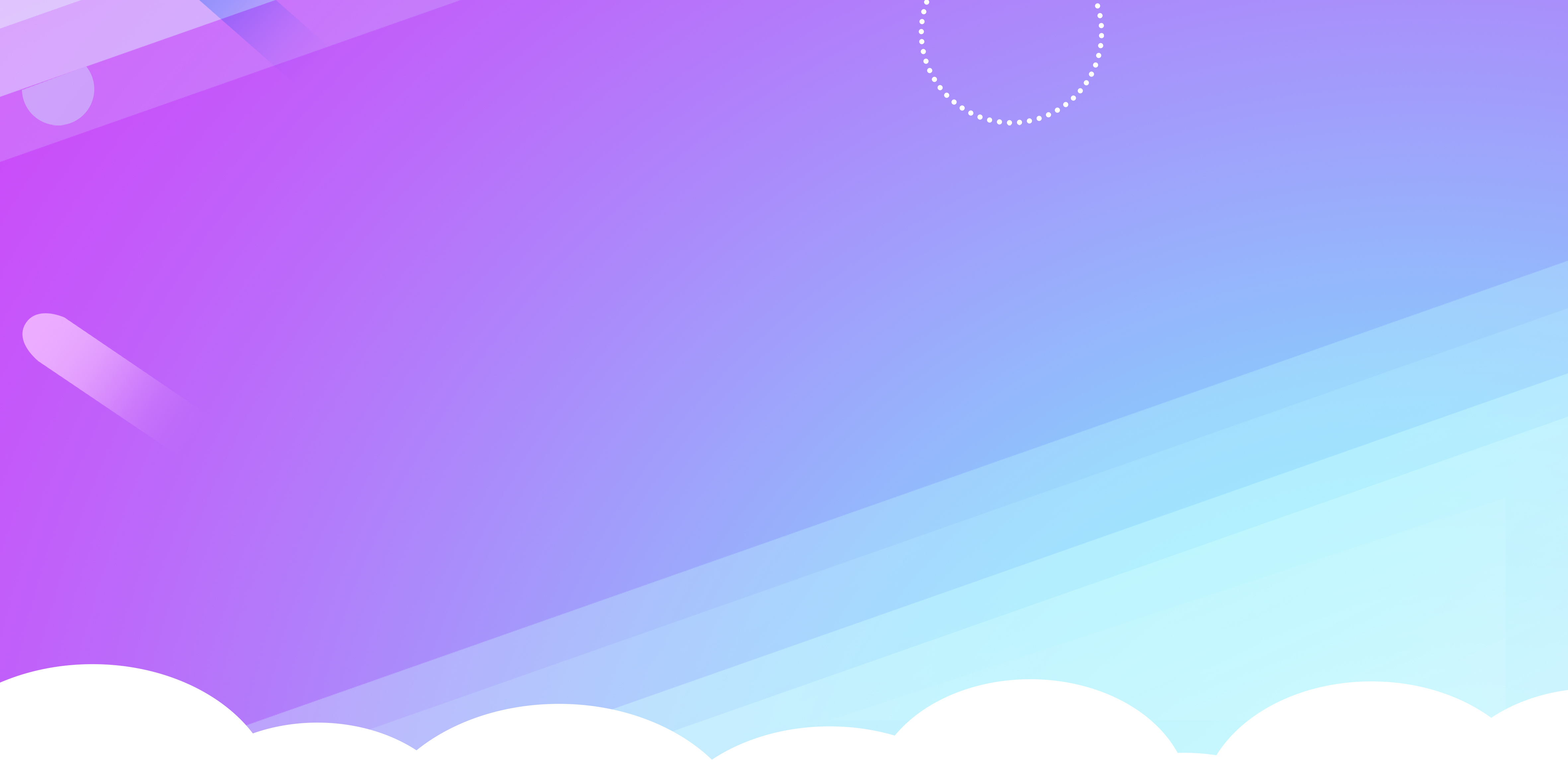 03
01
Add title content
Add title content
Click here to add instructions for a concise language.
Click here to add instructions for a concise language.
04
02
Add title content
Add title content
Click here to add instructions for a concise language.
Click here to add instructions for a concise language.
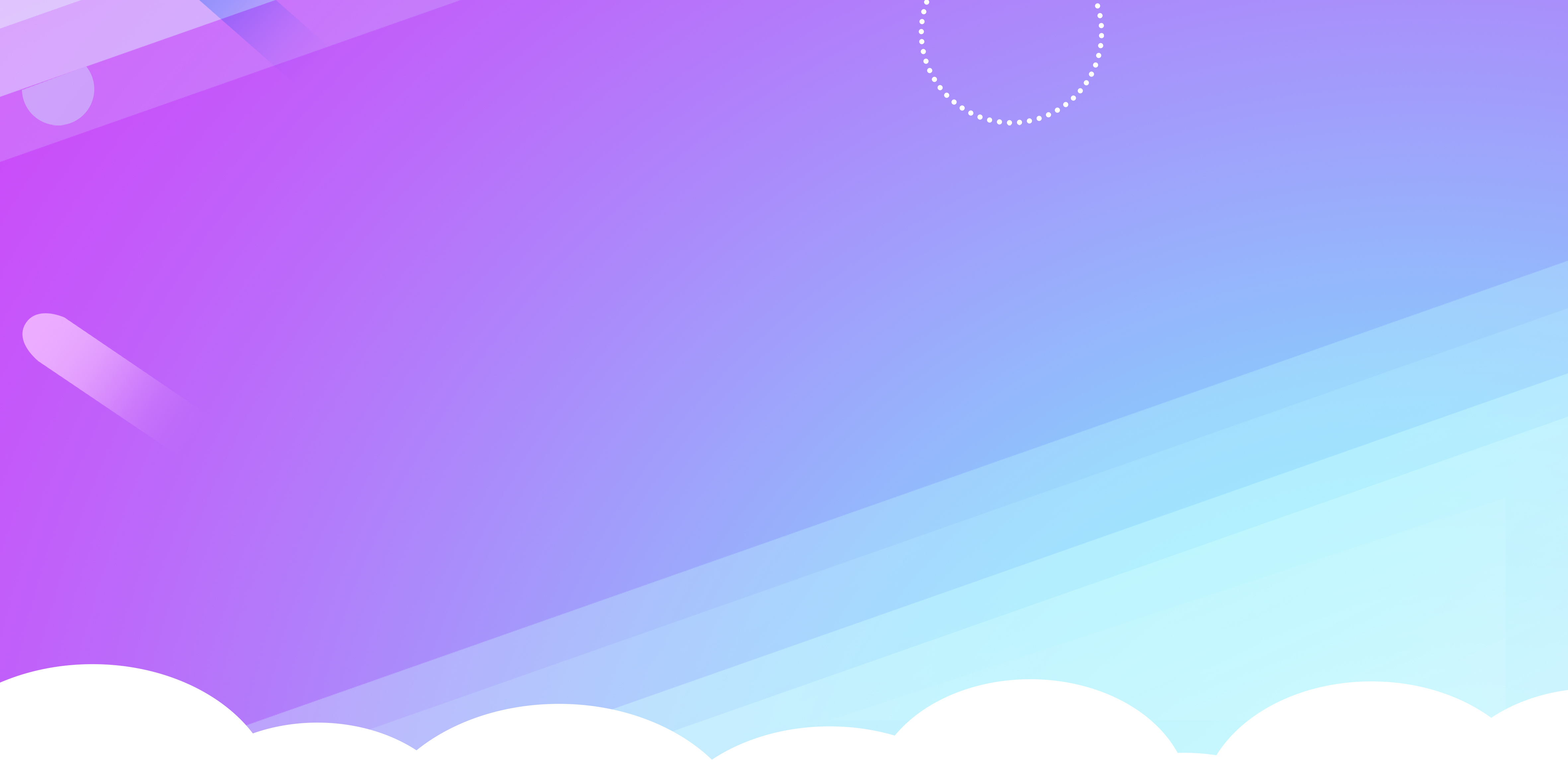 Add title content
ONE
COMPANY PROFILE
Ut wisi enim ad minim veniam, quis nostrud exerci tici alomcorper nibh euismod tincidunt ut
Title text presets
Click here to add instructions for a concise language.
Title text presets
Click here to add instructions for a concise language.
Title text presets
Click here to add instructions for a concise language.
Title text presets
Click here to add instructions for a concise language.
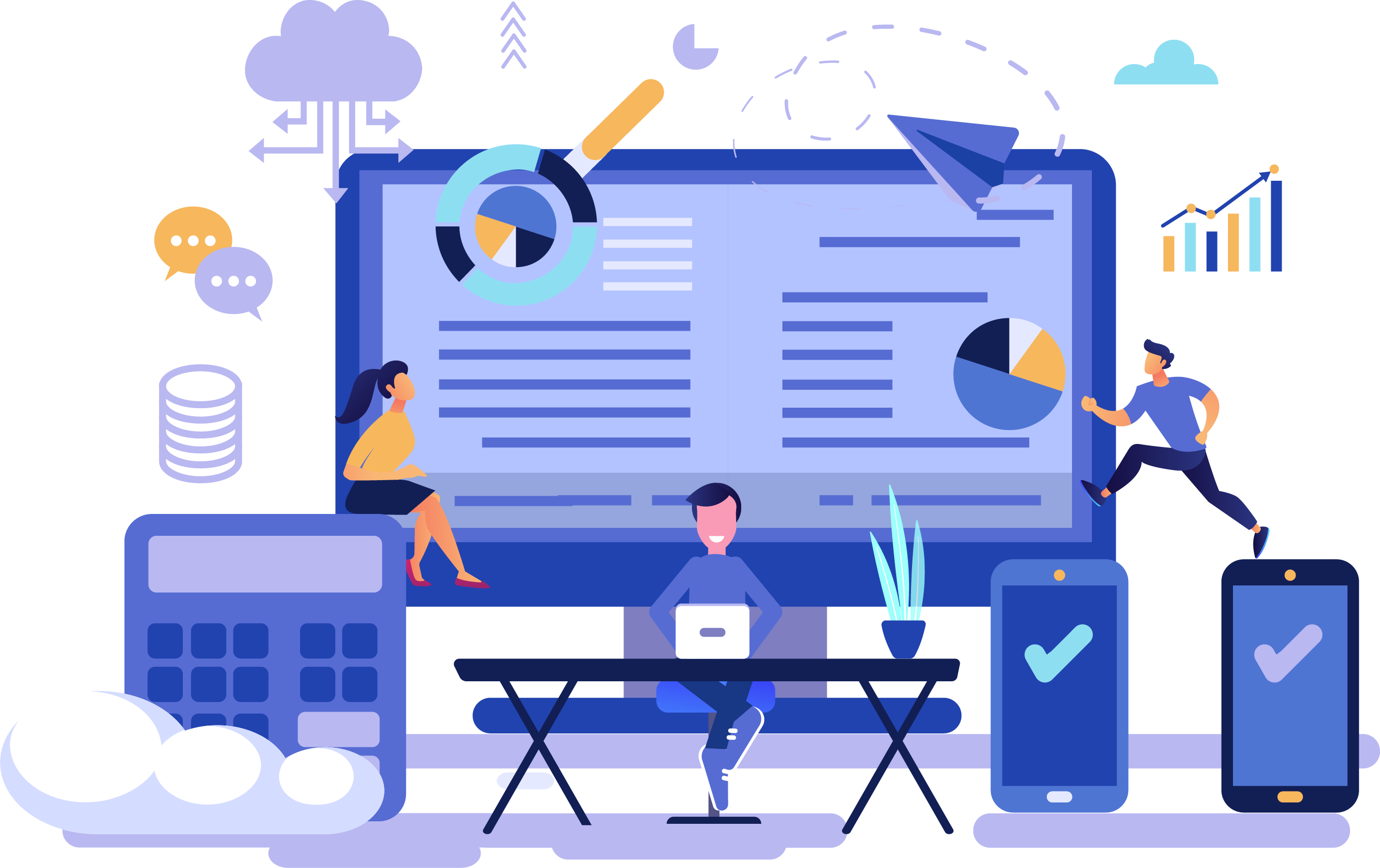 01
Title text presets
Click here to add instructions for a concise language.
Title text presets
02
05
Click here to add instructions for a concise language.
Title text presets
Click here to add instructions for a concise language.
Keywords
Title text presets
Click here to add instructions for a concise language.
05
03
04
02
01
03
Title text presets
04
Click here to add instructions for a concise language.
Title text presets
Click here to add instructions for a concise language.
Title text presets
Enter the title text 04
Click here to add instructions for a concise language.
Title text presets
Enter the title text 03
Click here to add instructions for a concise language.
Enter the title text 02
Title text presets
Click here to add instructions for a concise language.
Enter the title text 01
01
02
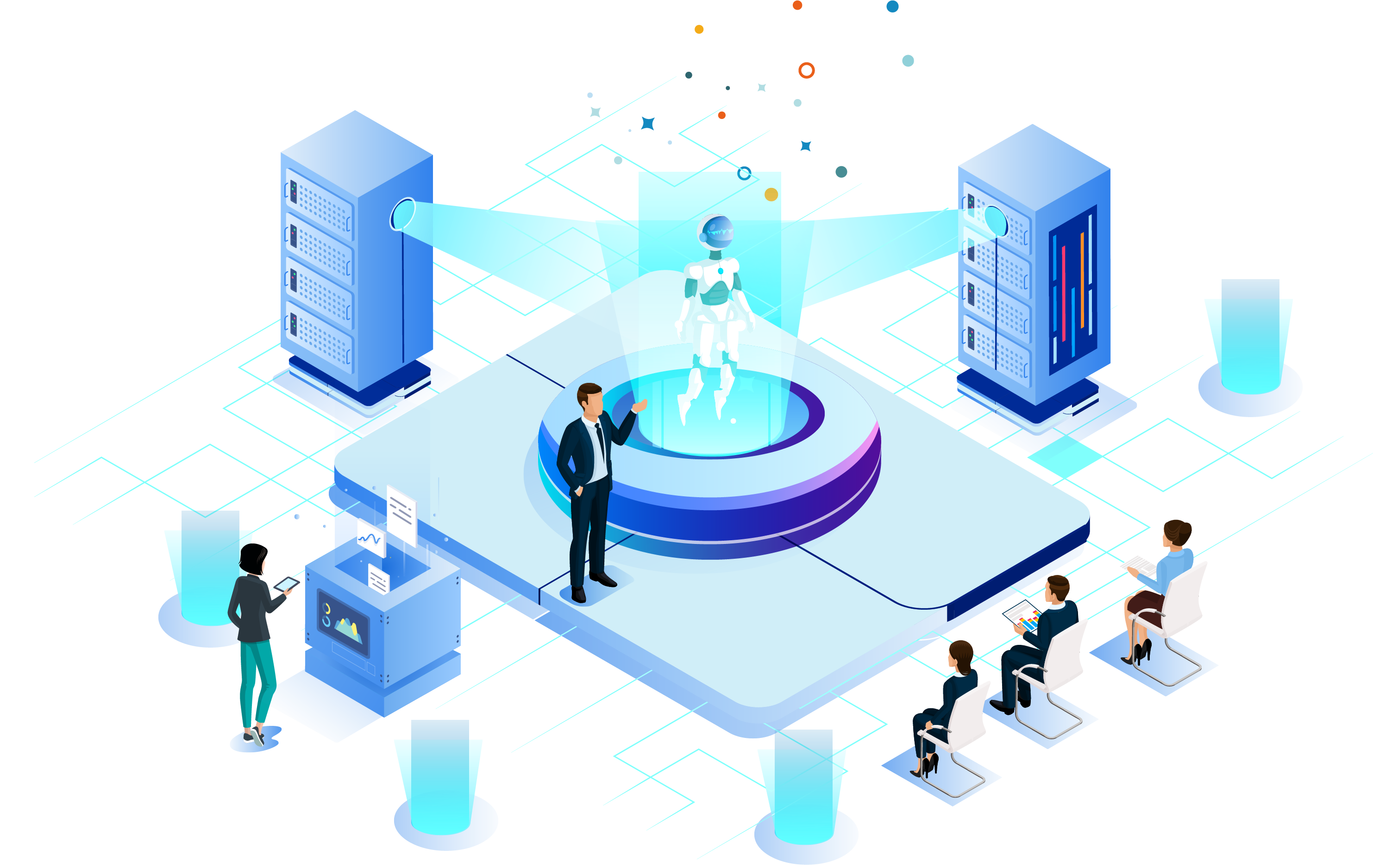 Title
Title
Click here to add instructions for a concise language.
Click here to add instructions for a concise language.
Title
Title
Title
Title
Click here to add instructions for a concise language.
Click here to add instructions for a concise language.
Click here to add instructions for a concise language.
Click here to add instructions for a concise language.
01
02
03
04
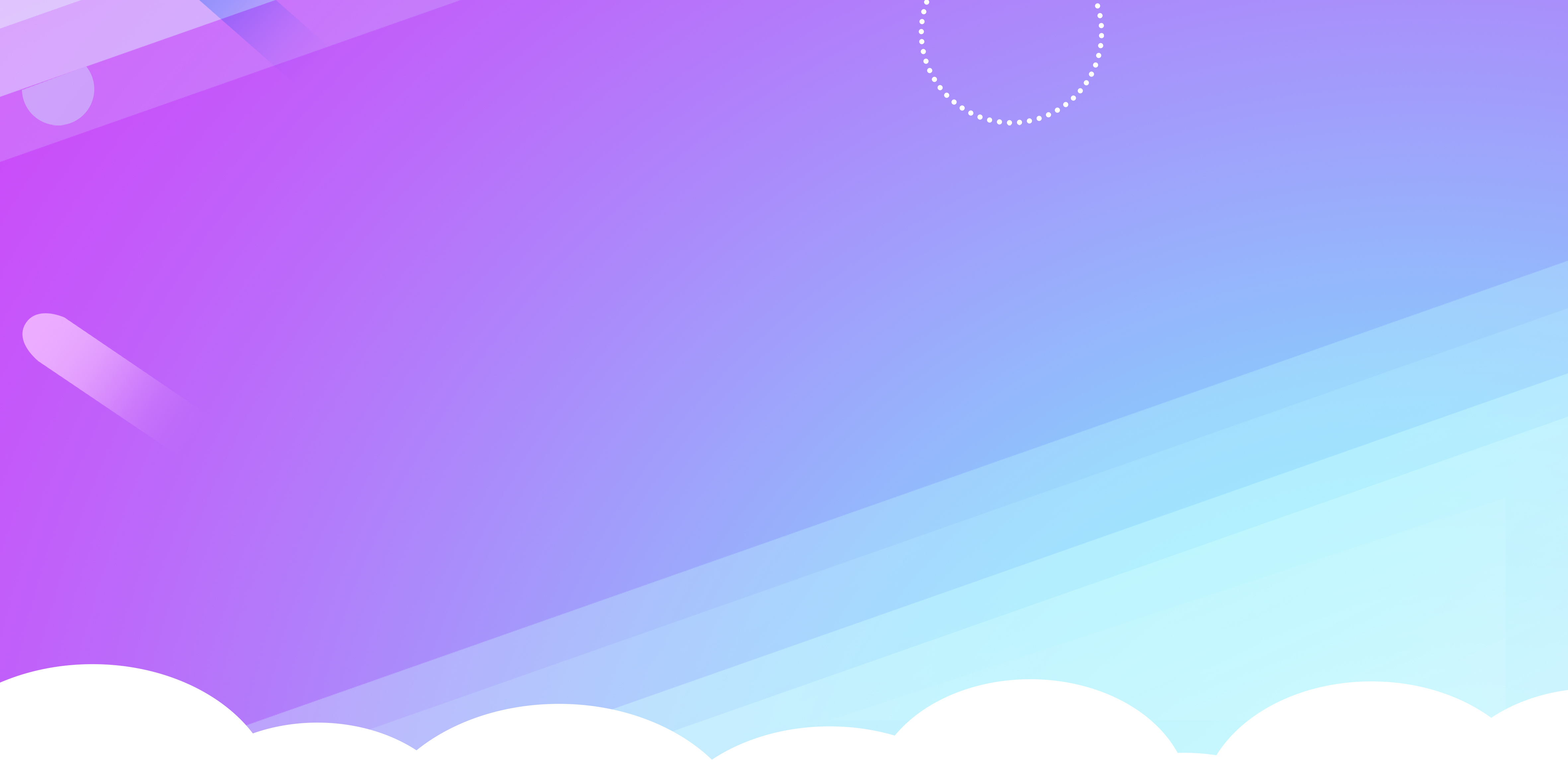 Add title content
TWO
COMPANY PROFILE
Ut wisi enim ad minim veniam, quis nostrud exerci tici alomcorper nibh euismod tincidunt ut
Title text presets
Title text presets
Click here to add instructions for a concise language.
Click here to add instructions for a concise language.
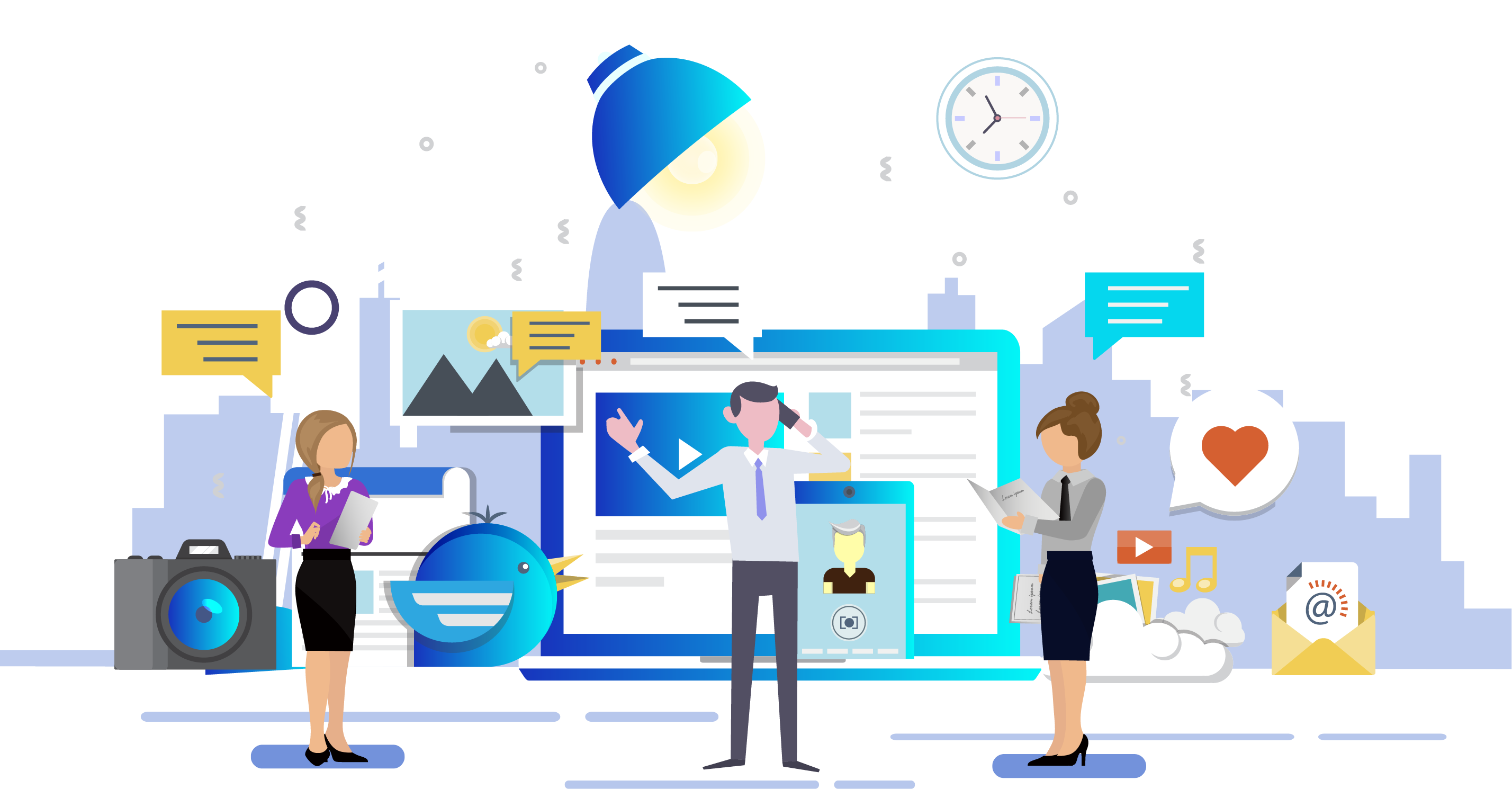 Title text presets
Title text presets
Click here to add instructions for a concise language.
Click here to add instructions for a concise language.
Title text presets
Title text presets
Click here to add instructions for a concise language.
Click here to add instructions for a concise language.
Enter the title text
Enter the title text
Enter the title text
Enter the title text
Title text presets
Title text presets
Title text presets
Title text presets
Click here to add instructions for a concise language.
Click here to add instructions for a concise language.
Click here to add instructions for a concise language.
Click here to add instructions for a concise language.
Please replace the text
Click here to add instructions for a concise language.
80%
60%
Text content
Text content
Click here to add instructions for a concise language.
Click here to add instructions for a concise language.
93%
55%
Text content
Text content
Click here to add instructions for a concise language.
Click here to add instructions for a concise language.
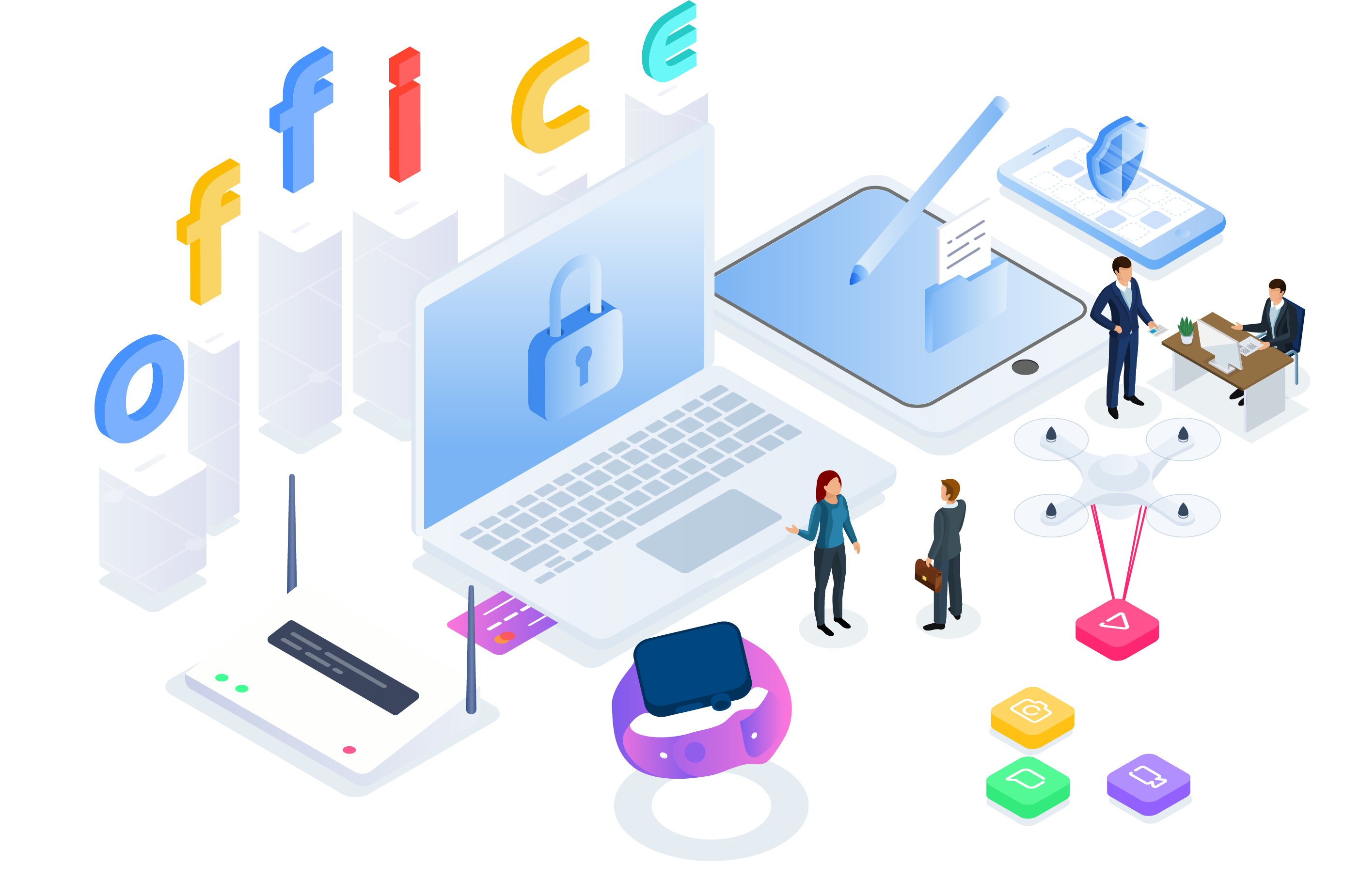 Title text presets
Title text presets
Click here to add instructions for a concise language.
Click here to add instructions for a concise language.
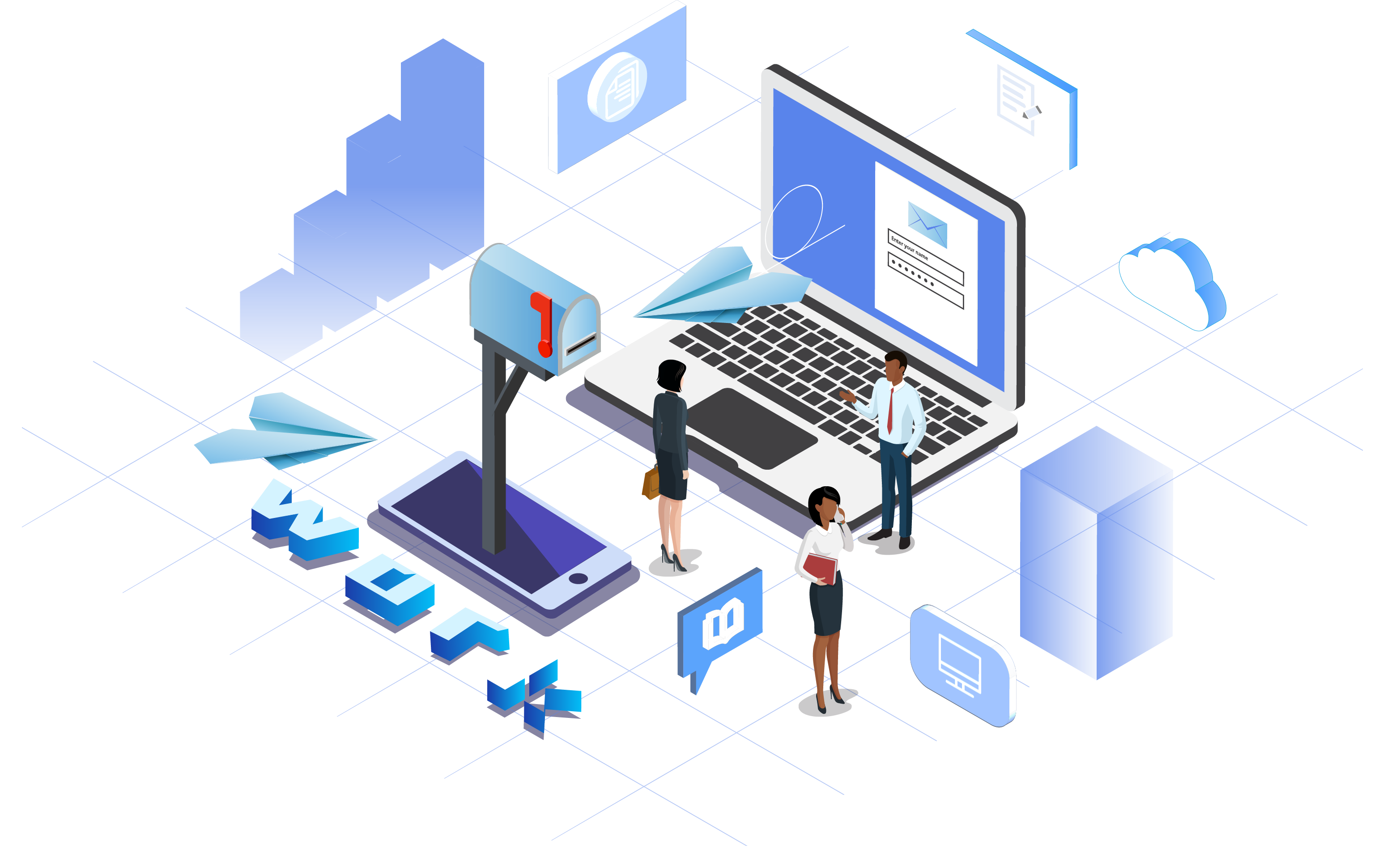 Title text presets
Title text presets
Click here to add instructions for a concise language.
Click here to add instructions for a concise language.
Title text presets
Click here to add instructions for a concise language.
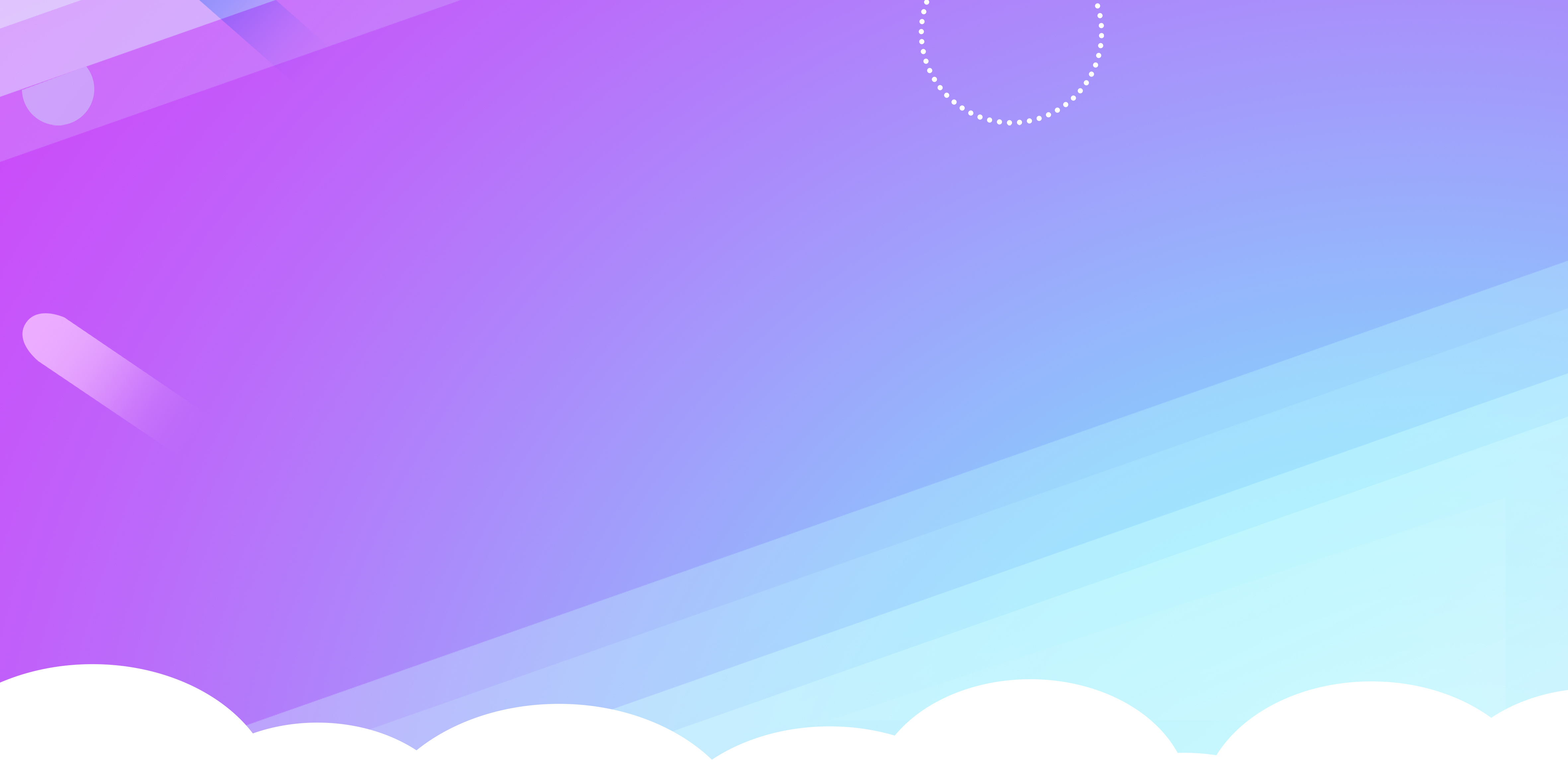 Add title content
THREE
COMPANY PROFILE
Ut wisi enim ad minim veniam, quis nostrud exerci tici alomcorper nibh euismod tincidunt ut
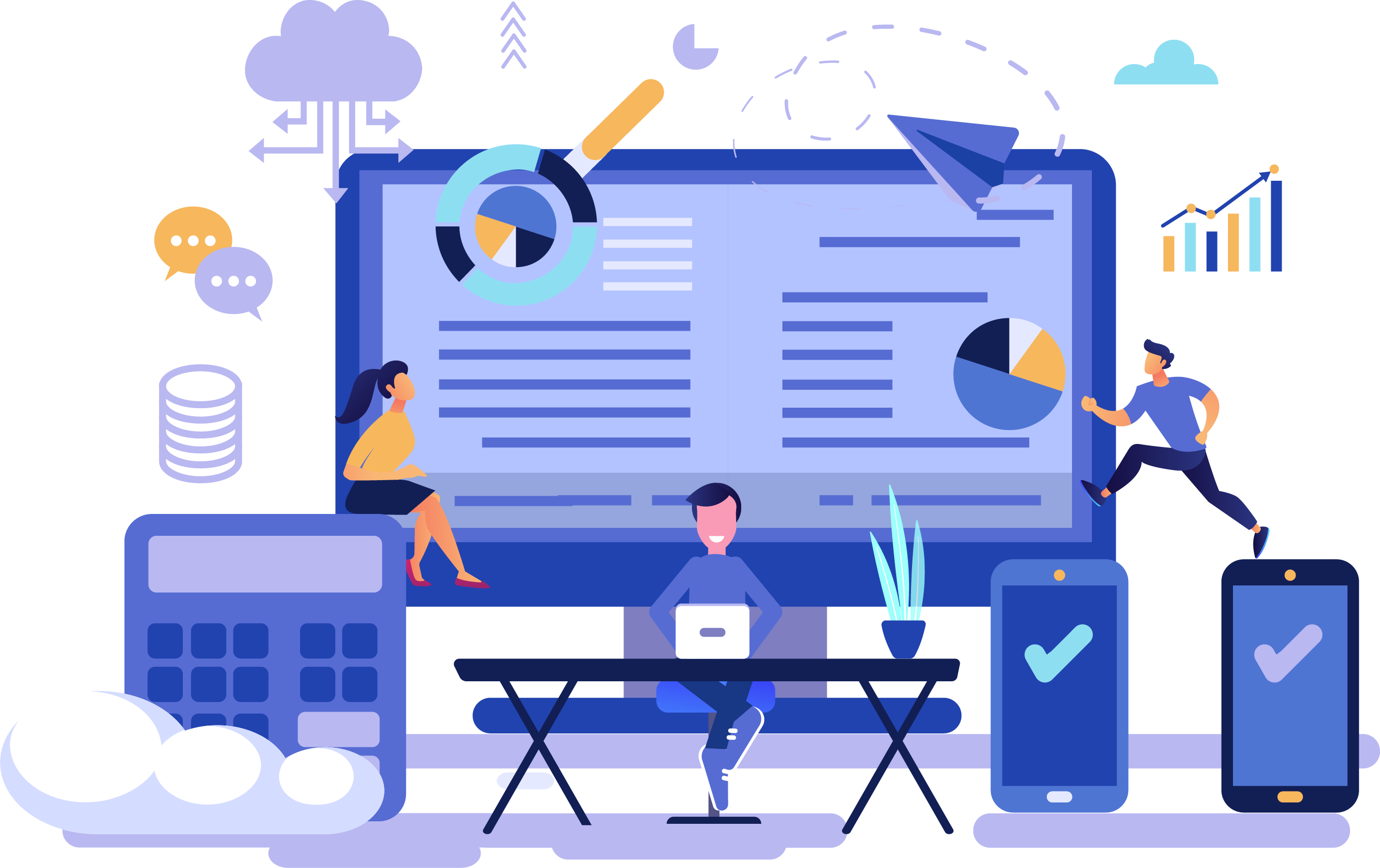 Title text presets
Title text presets
Click here to add instructions for a concise language.
Click here to add instructions for a concise language.
Title text presets
Title text presets
Click here to add instructions for a concise language.
Click here to add instructions for a concise language.
T
O
S
W
Swot
Title text presets
Title text presets
Click here to add instructions for a concise language.
Click here to add instructions for a concise language.
Title text presets
Title text presets
Click here to add instructions for a concise language.
Click here to add instructions for a concise language.
Title text presets
Title text presets
Title text presets
Title text presets
Click here to add instructions for a concise language.
Click here to add instructions for a concise language.
Click here to add instructions for a concise language.
Click here to add instructions for a concise language.
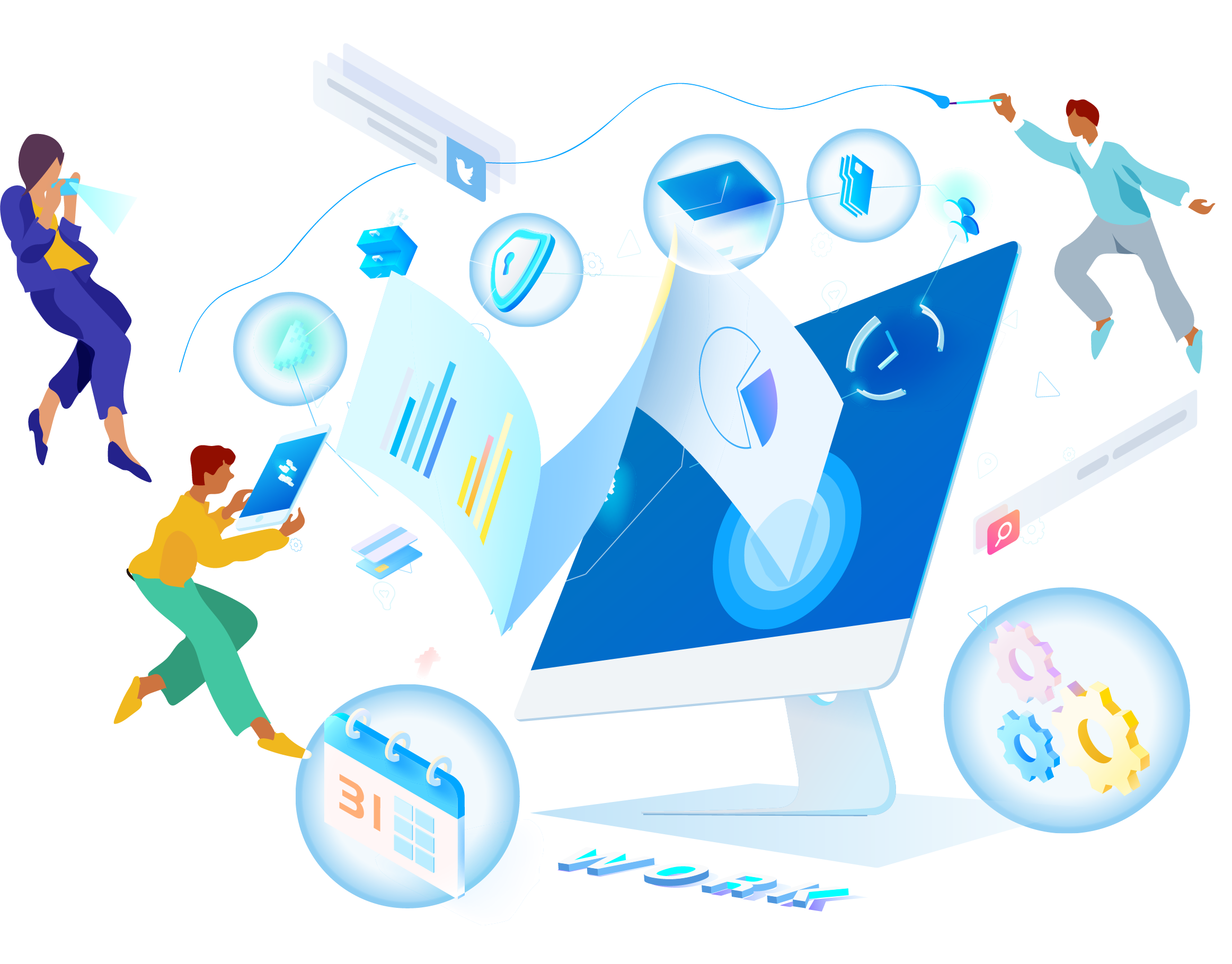 This section is displayed as a text layout place (theme font is recommended)
Click here to add instructions for a concise language.
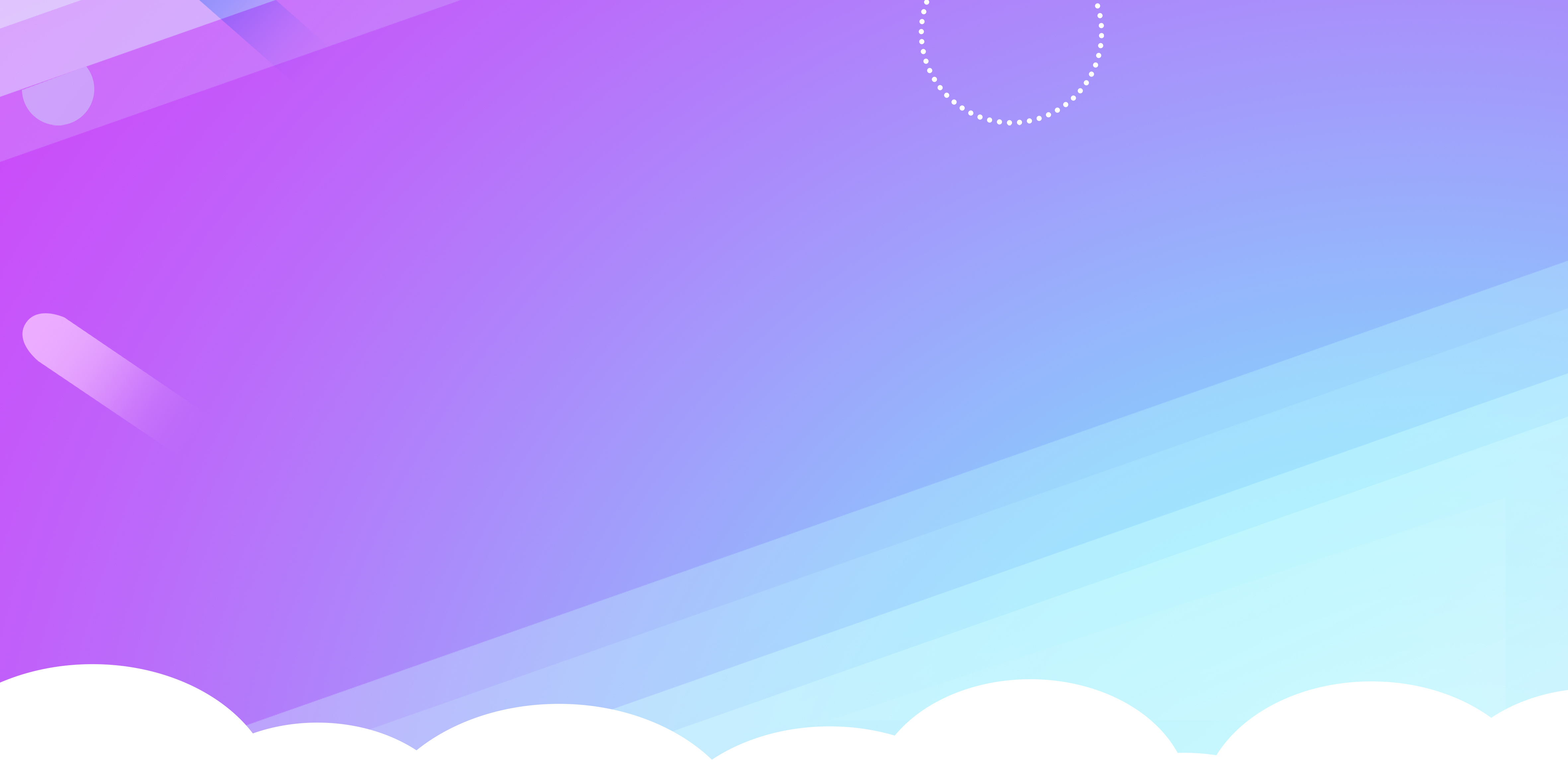 Add title content
FOUR
COMPANY PROFILE
Ut wisi enim ad minim veniam, quis nostrud exerci tici alomcorper nibh euismod tincidunt ut
01
02
03
Title text presets
Title text presets
Click here to add instructions for a concise language.
Click here to add instructions for a concise language.
Title text presets
Title text presets
Click here to add instructions for a concise language.
Click here to add instructions for a concise language.
Click here to add a title
Click here to add a title
Click here to add a title
Click here to add instructions for a concise language.
Click here to add instructions for a concise language.
Click here to add instructions for a concise language.
Click here to add instructions for a concise language.
Click here to add instructions for a concise language.
Click here to add instructions for a concise language.
Click here to add a title
Title text presets
Click here to add instructions for a concise language.
Title text presets
Click here to add instructions for a concise language.
Title text presets
Click here to add instructions for a concise language.
Title text presets
Click here to add instructions for a concise language.
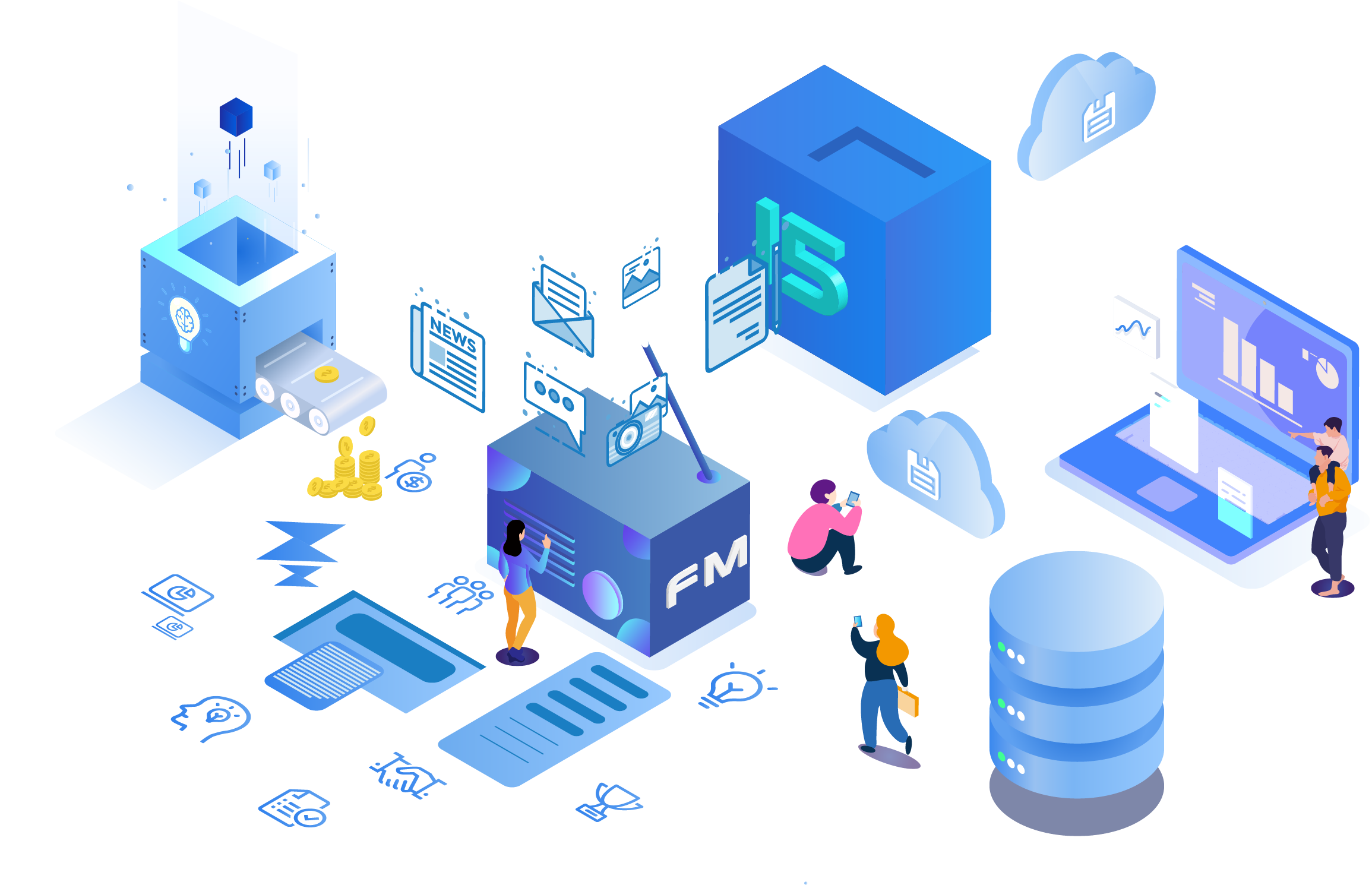 Delayer
Project1The title
Add items here1Description of the text
Add items here1Description of the text
Project2The title
Add items here2Description of the text
Add items here2Description of the text
Title text presets
Click here to add instructions for a concise language.
Project2The title
Add items here2Description of the text
Add items here2Description of the text
Title text presets
Title text presets
Click here to add instructions for a concise language.
Click here to add instructions for a concise language.
Title text presets
Click here to add instructions for a concise language.
Title text presets
Click here to add instructions for a concise language.
Title text presets
Click here to add instructions for a concise language.
Title text presets
Click here to add instructions for a concise language.
Title text presets
Click here to add instructions for a concise language.
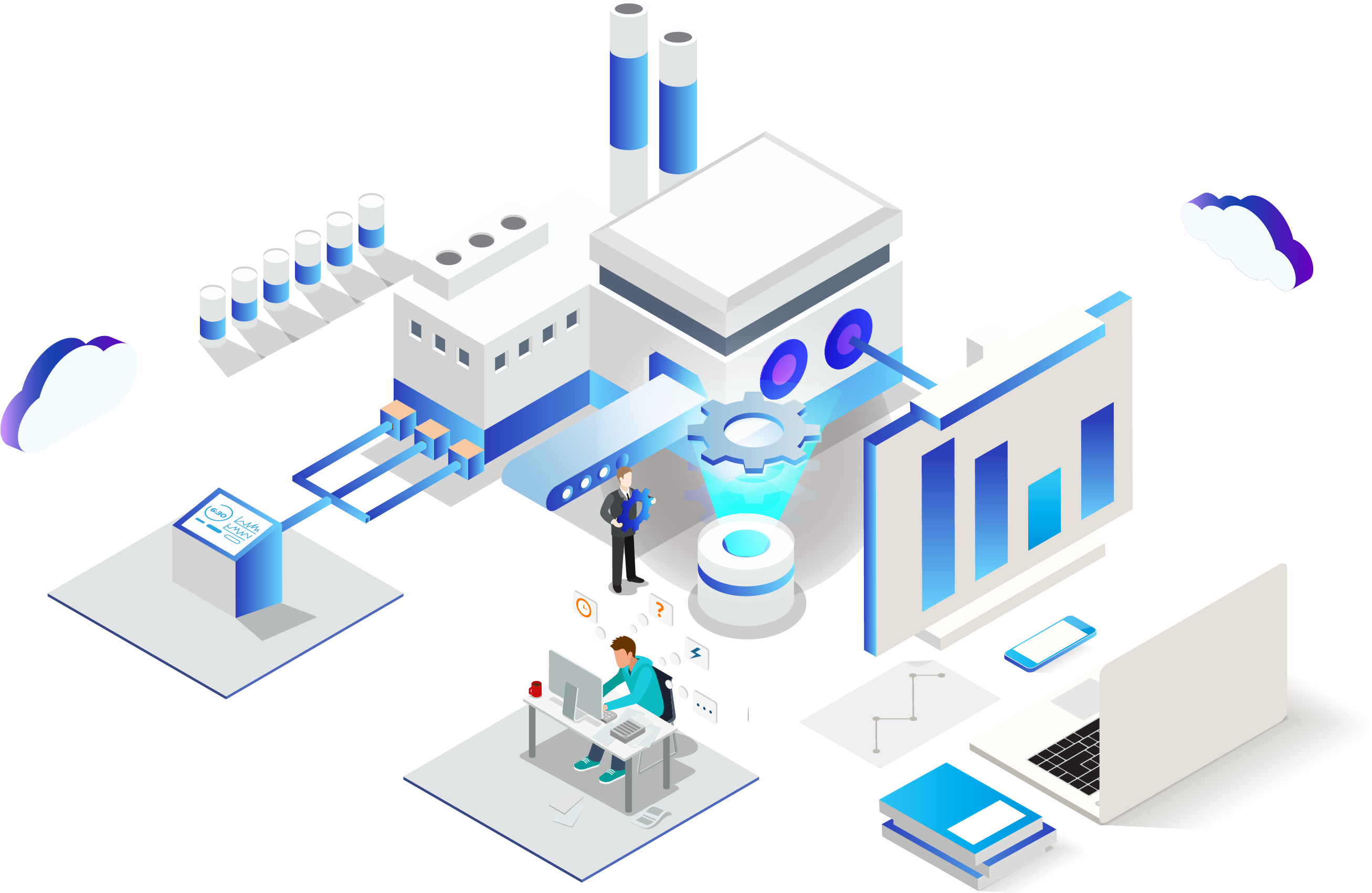 05
03
04
02
01
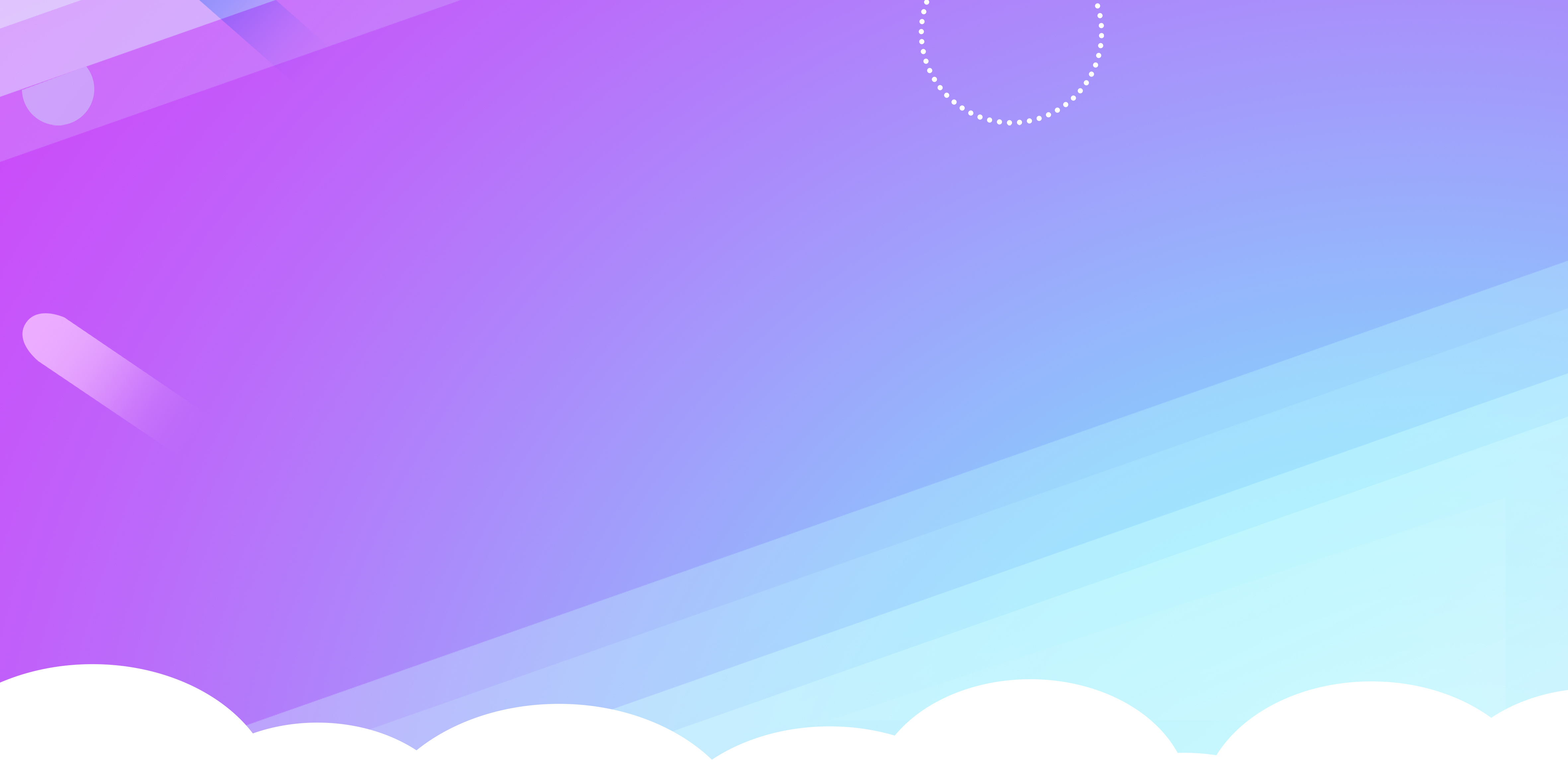 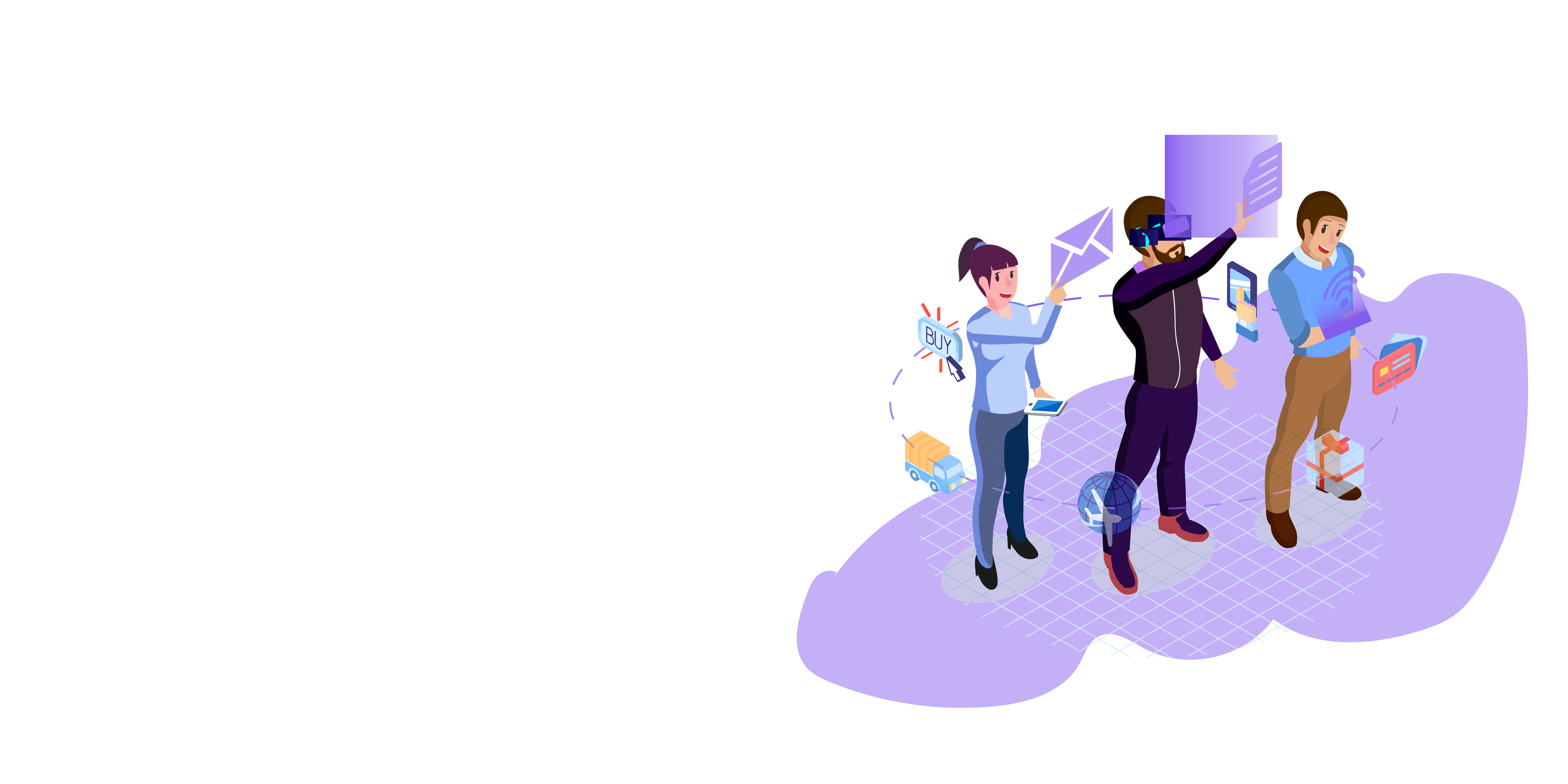 Thanks for watching!
BUSINESS REPORT
CONTRACTED WIND POWERPOINT TEMPLATE DESIGNS CONTRACTED WIND POWERPOINT TEMPLATE DESIGNS CONTRACTED WIND POWERPOINT TEMPLAT E DESIGNS CONTRACTED WIND POWERPOINT TEMPLATE DESIGNS